Pitching
A Good Practice?


Vaido Mikheim
Tartu Science Park
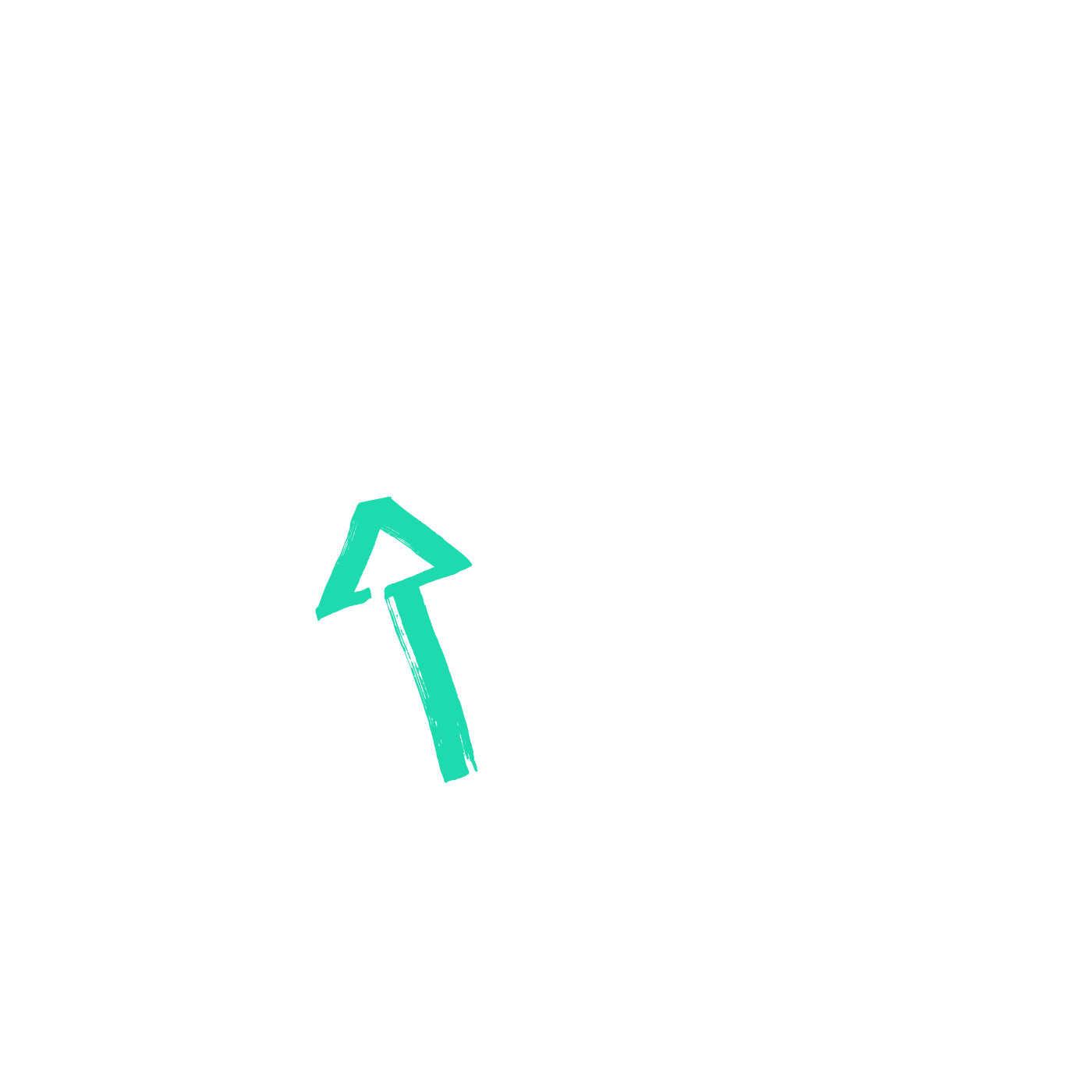 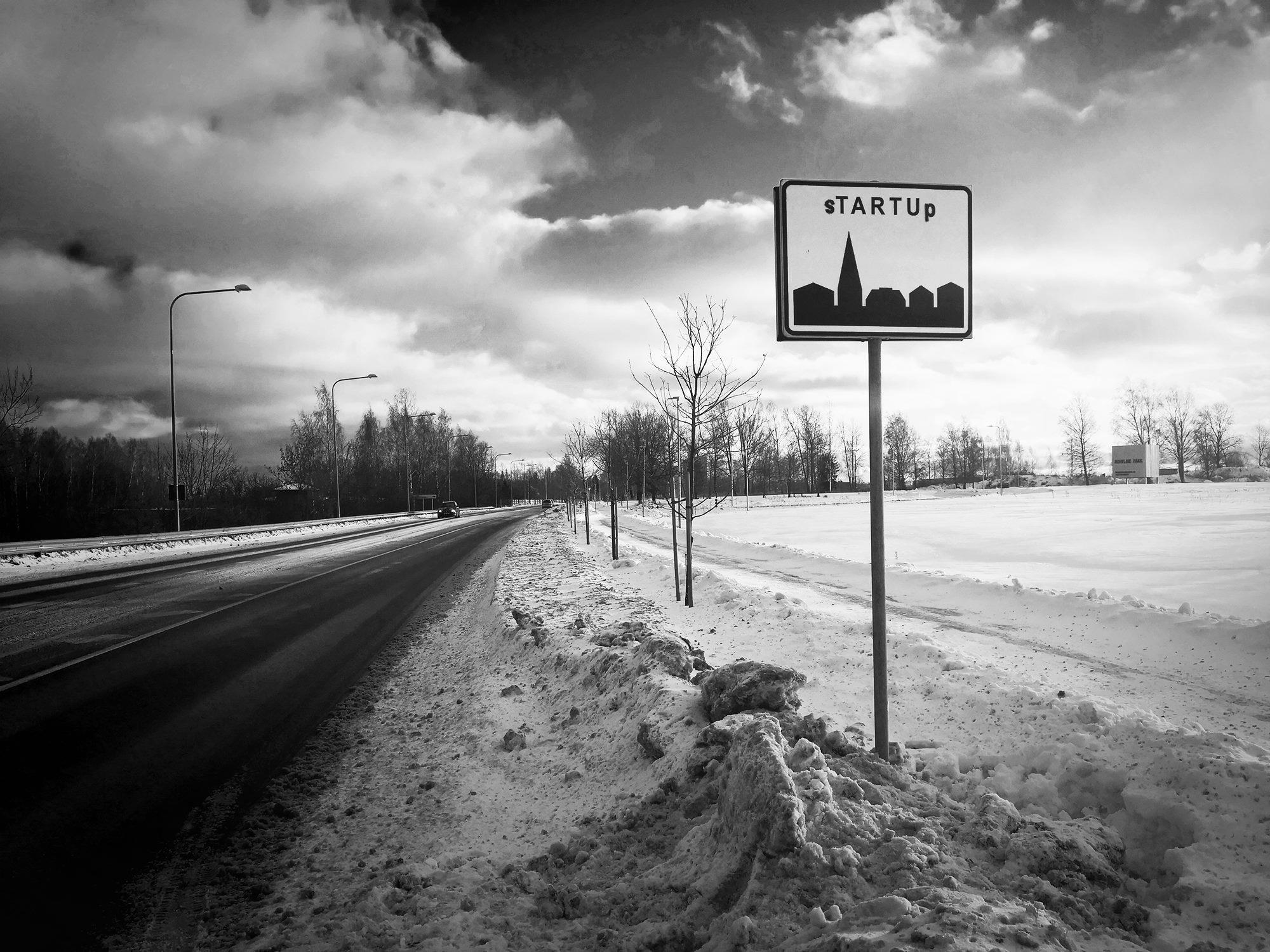 STARTUP
ECOSYSTEM
2
[Speaker Notes: Uuendatud]
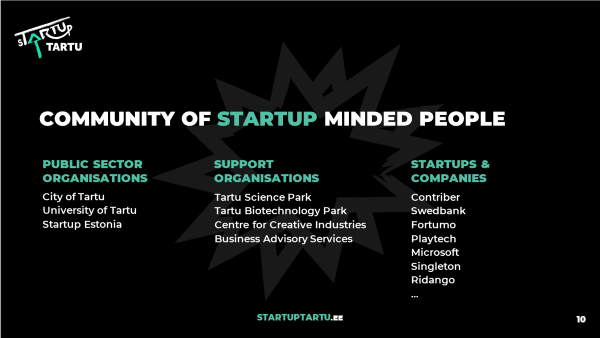 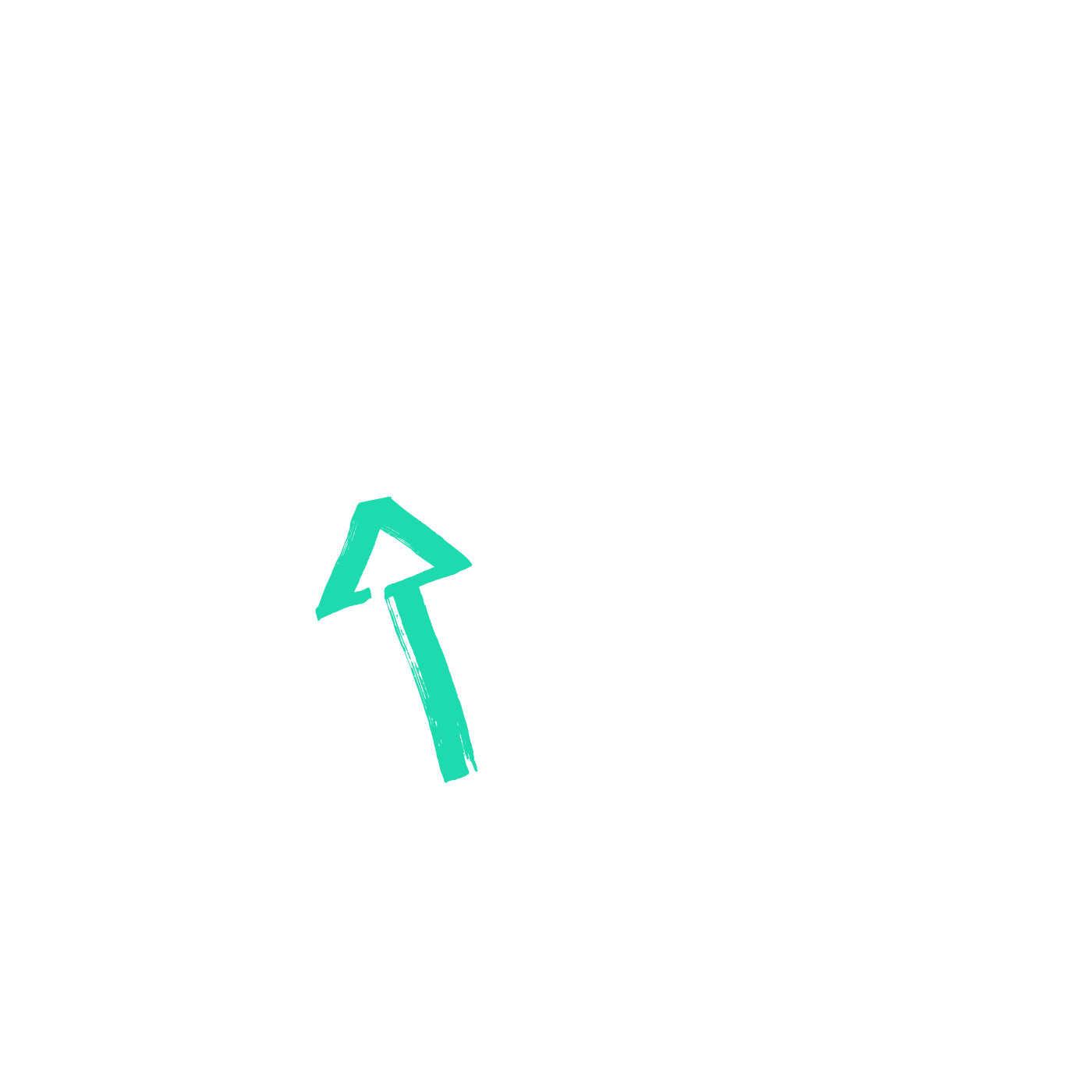 STARTUP
ECOSYSTEM
3
[Speaker Notes: Uuendatud]
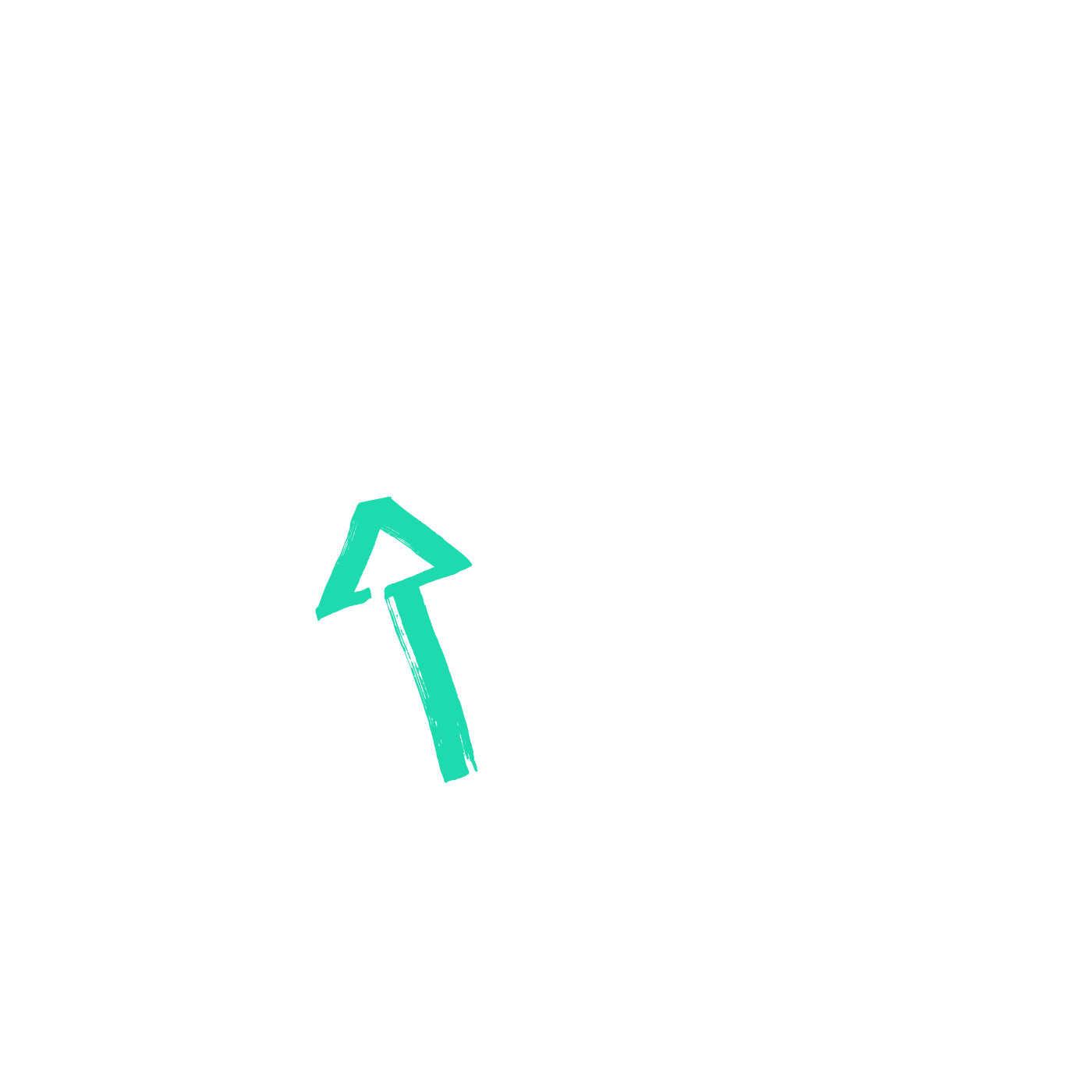 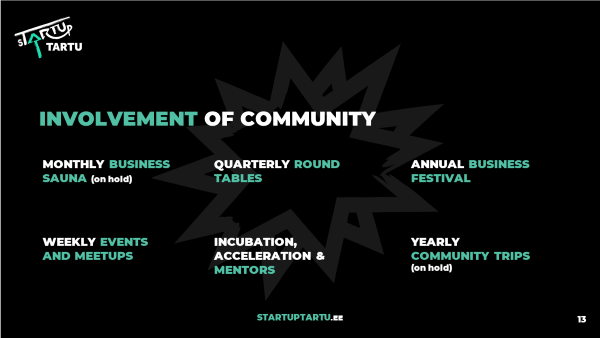 STARTUP
ECOSYSTEM
4
[Speaker Notes: Uuendatud]
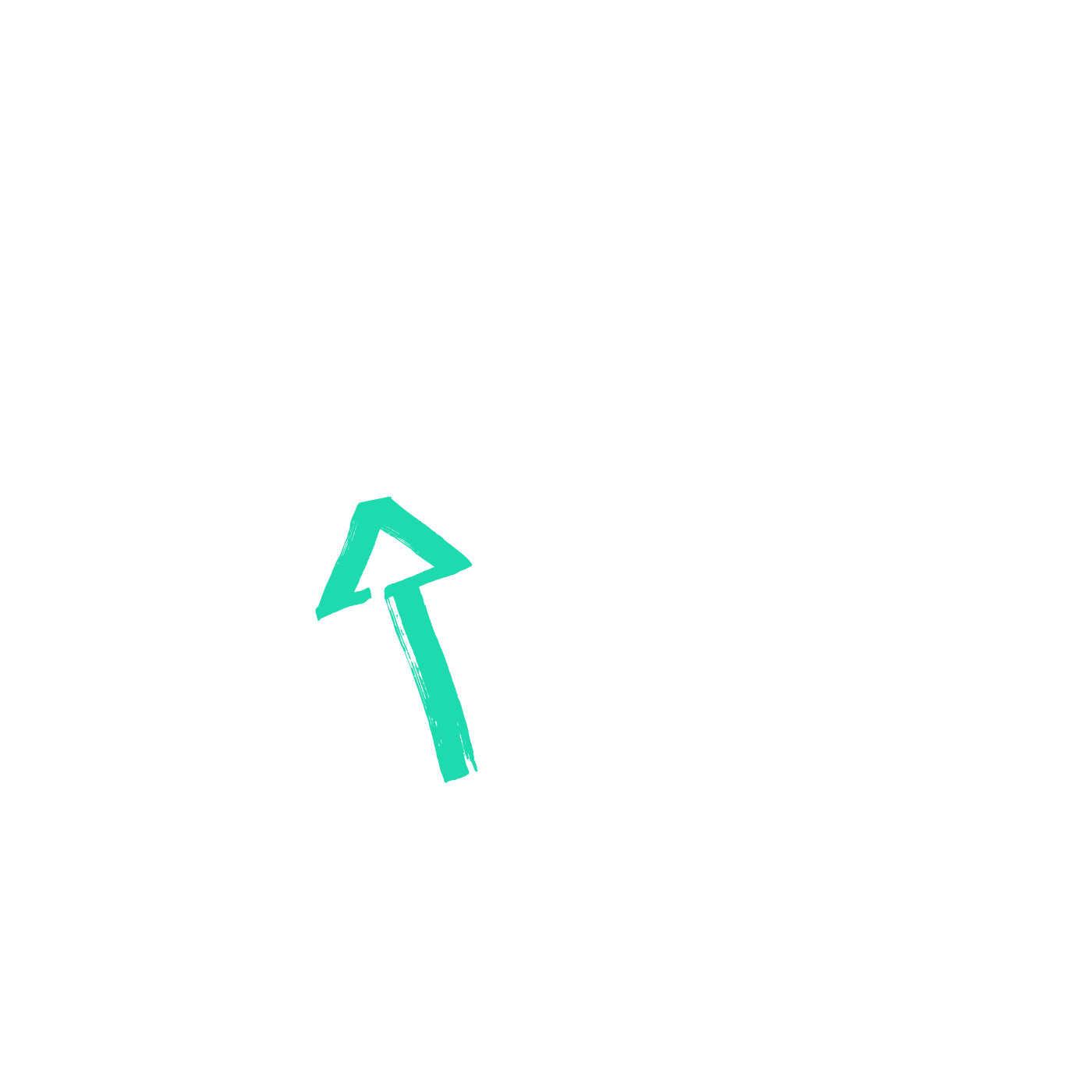 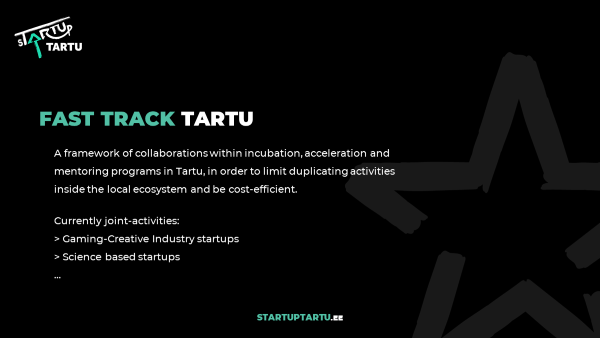 STARTUP
ECOSYSTEM
5
[Speaker Notes: Uuendatud]
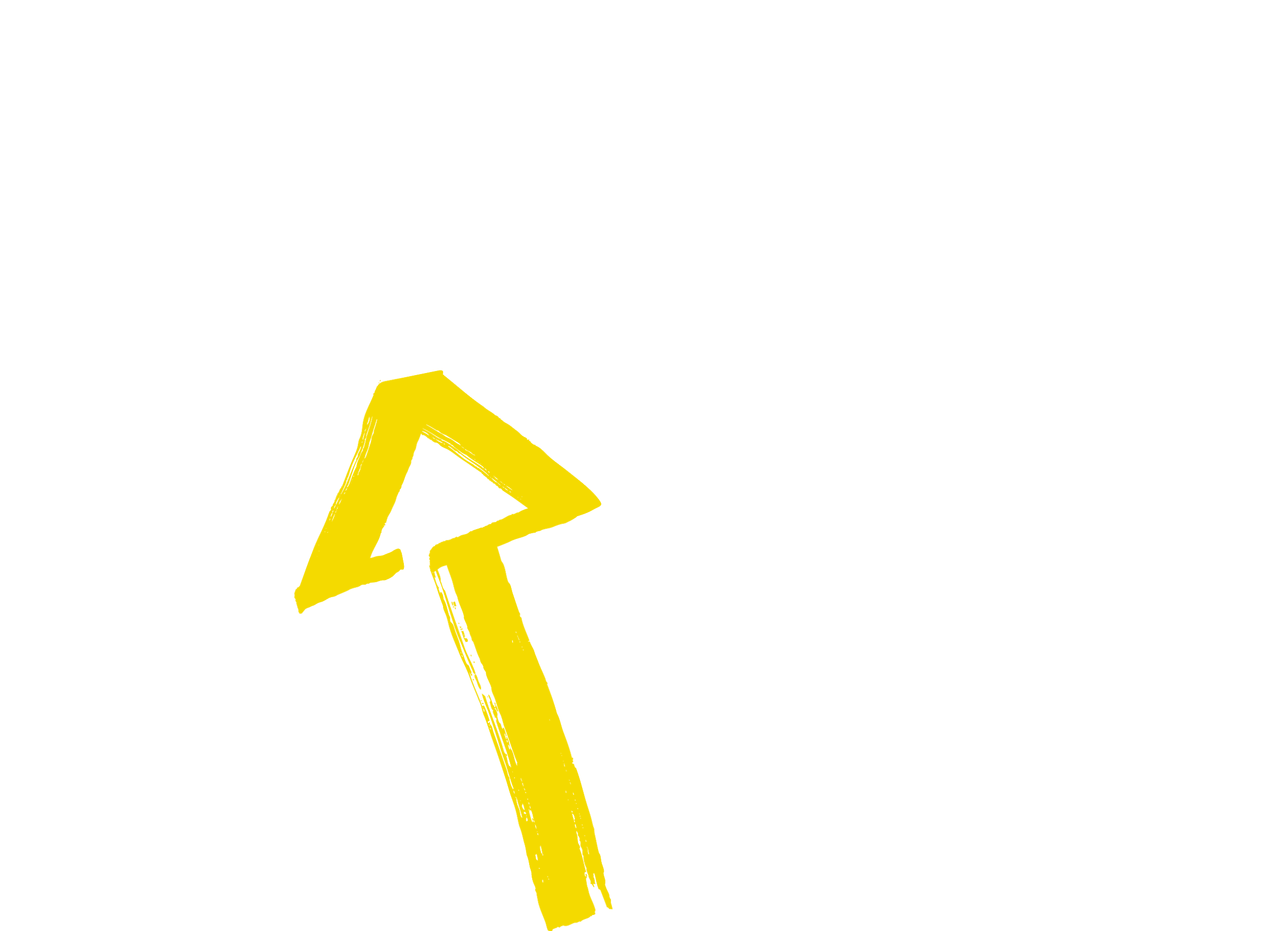 THE BIGGEST BUSINESS
FESTIVAL IN THE BALTICS
FROM ZERO TO HERO
[Speaker Notes: Tekst muudetav]
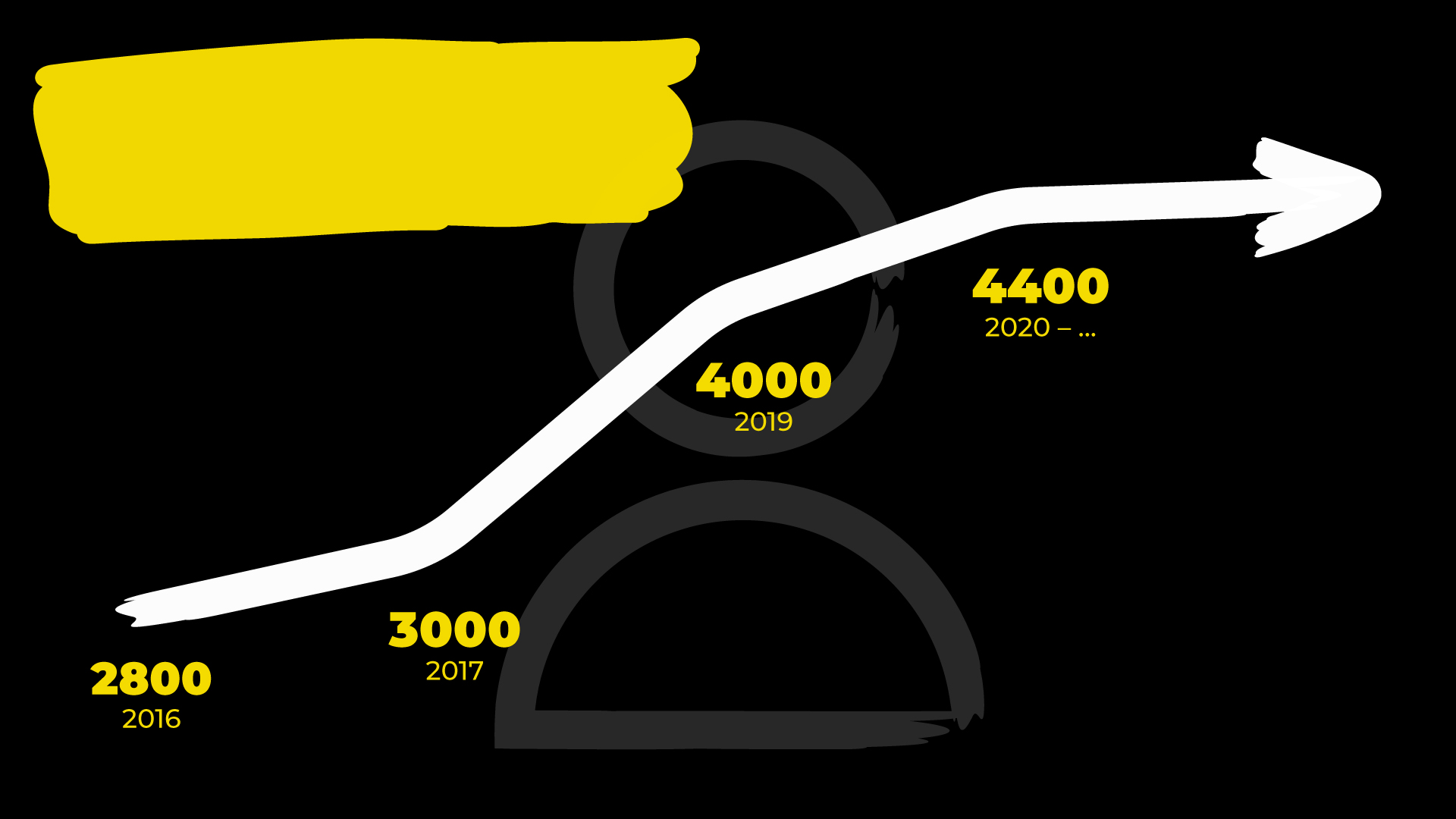 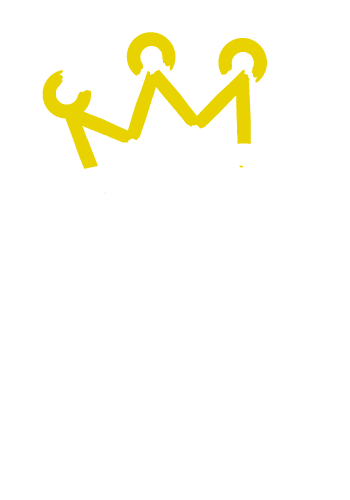 OVERALL
PARTICIPANTS
FROM ZERO TO HERO
7
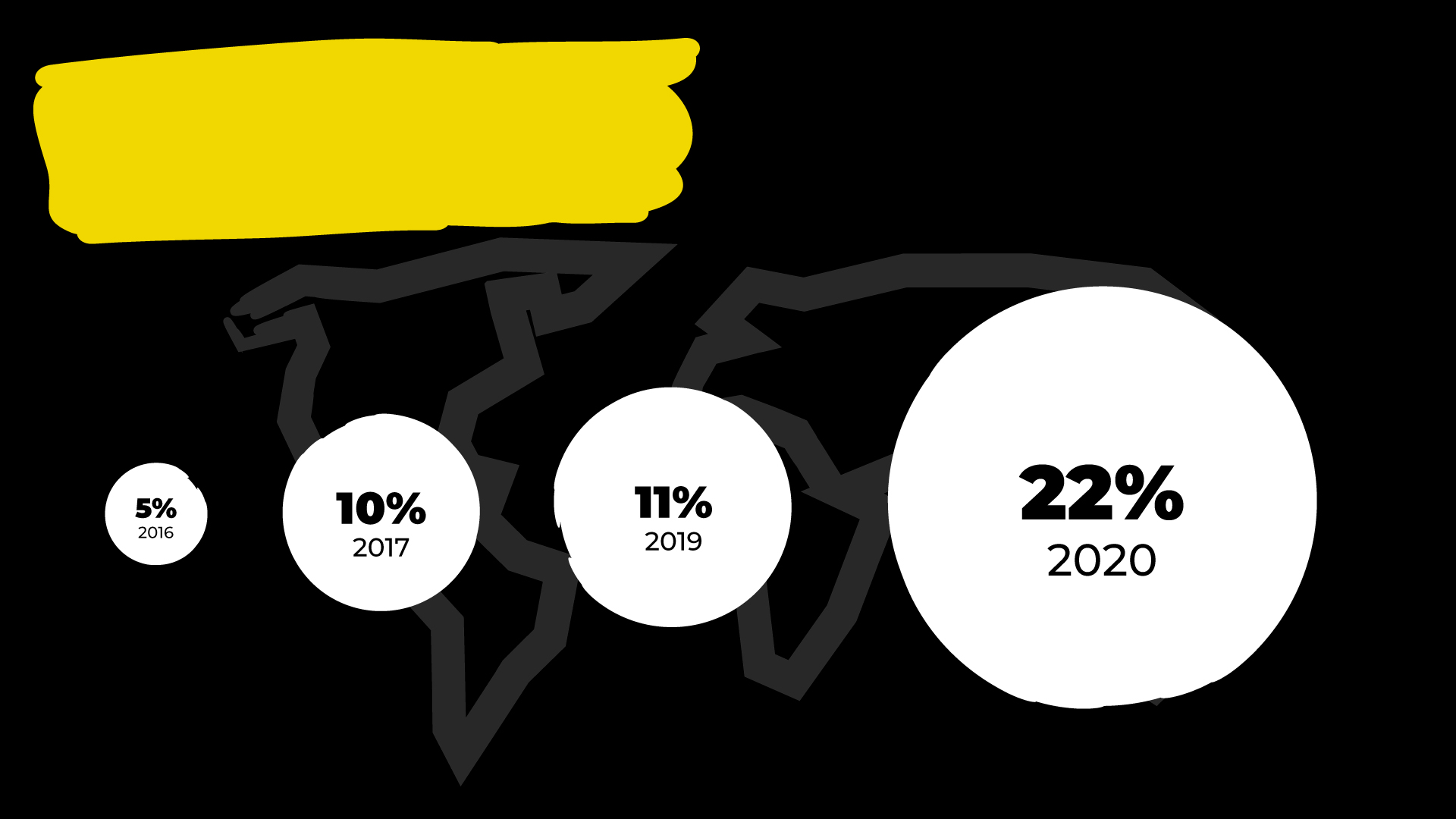 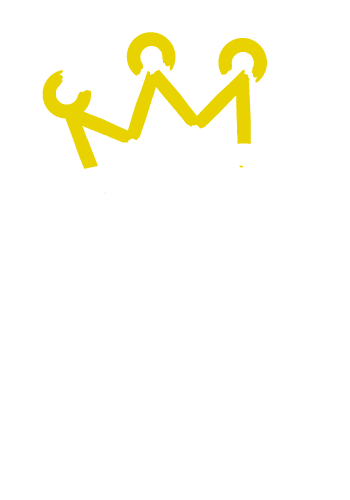 % OF INTERNATIONAL
PARTICIPANTS
FROM ZERO TO HERO
8
I truly hope to see You and your friends at sTARTUp Day 2021

and/or
@ sTARTUp Day 2022



www.startupday.ee
Questions?
Why do we talk (about pitching)?
Why do we talk?

have to 
want to 
need to

In general, we want to be understood
WHY me?
I believe you all have something to say which is worth being heard.

And understood.
WHY You?
Because You have to?

Because You want to?

Because You need to?
Pitching is one form of
communication
An elevator pitch is a short description of an idea explained in a way so that anyone can understand it quickly.
WHO are we talking to? 
WHY are we talking?
WHAT should we say?
Audience


How many?

What kind? 

What do they care about?
WHY 
DO
YOU
CARE?
CALL TO ACTION

What do you want?

How can I help You?
1 
Takeaway

What is the one thing You want me to remember?
What is the problem you solve?
What is the human result?
Elephants
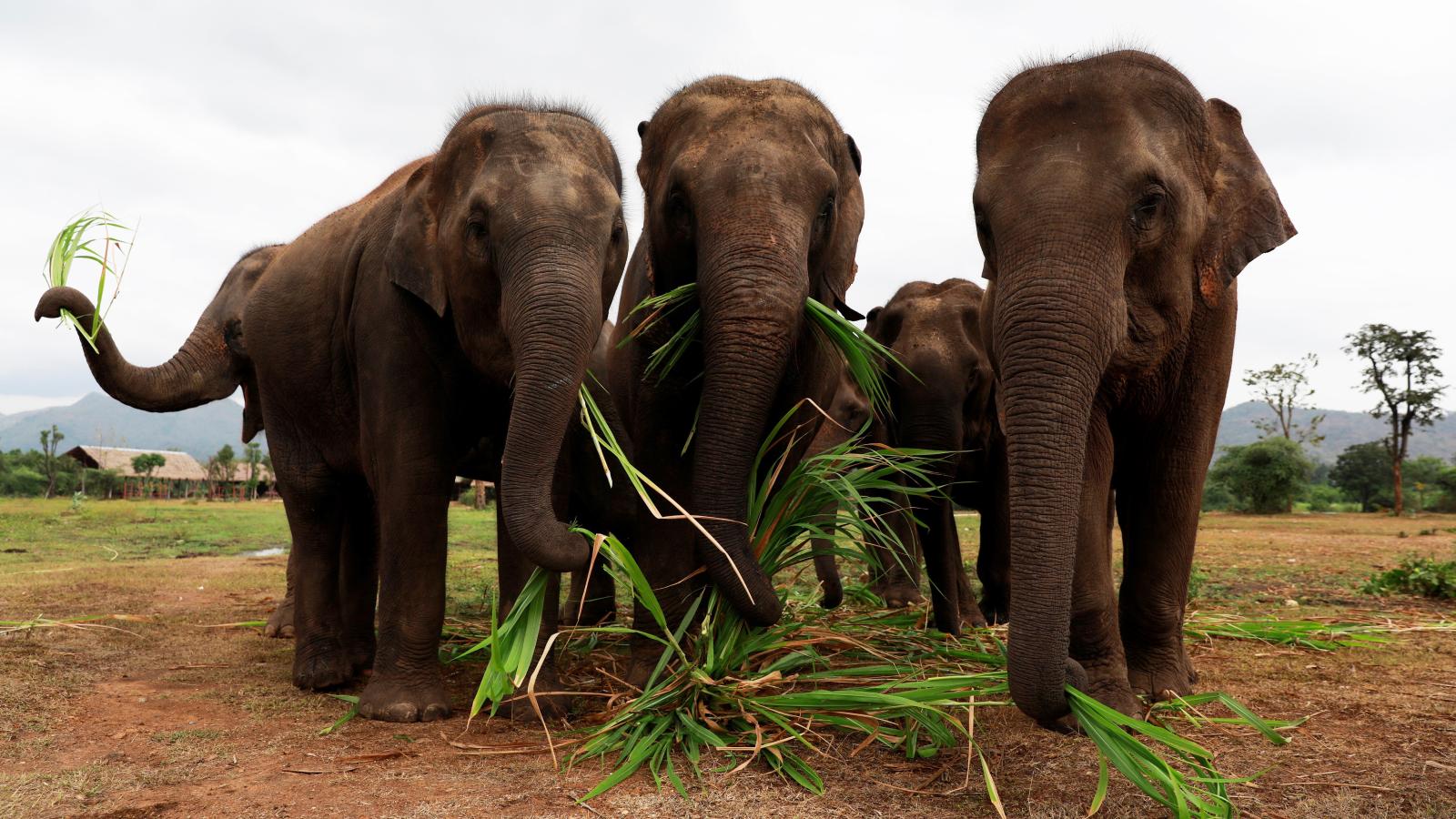 CREDIBILITY
aka
Why should I trust You?
First 20* seconds
buys attention

* Paul Hellman “You’ve got 8 seconds”
SUMMARY

Human problem / solution

Call to Action 

Less is more

Why You
Questions?
THANK YOU

*bonus advice: get some sleep

vaido@sciencepark.ee